Fig. 2. Receiver-operating characteristic curves comparing the newly derived 12-item Concussion Symptom Inventory ...
Arch Clin Neuropsychol, Volume 24, Issue 3, May 2009, Pages 219–229, https://doi.org/10.1093/arclin/acp025
The content of this slide may be subject to copyright: please see the slide notes for details.
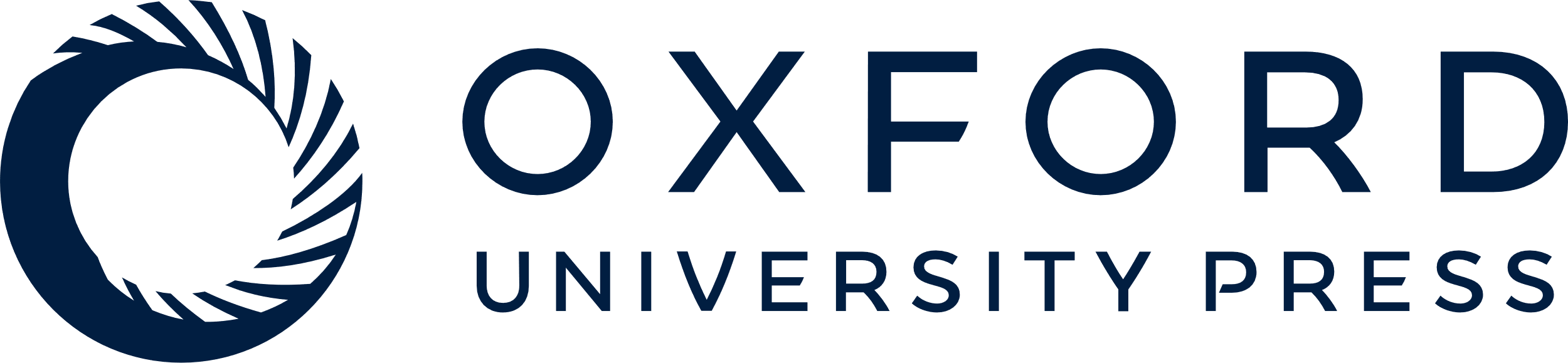 [Speaker Notes: Fig. 2. Receiver-operating characteristic curves comparing the newly derived 12-item Concussion Symptom Inventory (CSI) scale to the full scale (abbreviated GSC for Graded Symptom Checklist). Baseline scores for the entire sample were compared with scores at Day 5 post injury for the 41 concussed athletes. Although discriminability is reduced compared with the immediate post-injury assessment for both scales, they are again comparable in terms of area under the curve (see text), suggesting that the 12-item CSI is as effective as the full GSC in detecting the effects of concussion at this time point.


Unless provided in the caption above, the following copyright applies to the content of this slide: © The Author 2009. Published by Oxford University Press. All rights reserved. For permissions, please e-mail: journals.permissions@oxfordjournals.org.]